CS 4530: Fundamentals of Software EngineeringModule 09: React Hook Patterns
Jon Bell, Adeel Bhutta and Mitch Wand
Khoury College of Computer Sciences
© 2023-24 Released under the CC BY-SA license
1
[Speaker Notes: Welcome to Module09: React Hooks.   Hooks are a unique feature of REACT, which enable React components to deal with inputs other than mouse clicks and the like.]
Announcements
IP1 grades up, submit regrade requests by Monday
Meet with your team’s TA by end of week for kick-off meeting
Project Plan due next Weds
2
Learning Objectives for this Module
By the end of this module, you should be able to:
Explain the basic use cases for useEffect
Explain when a useEffect is executed, and when its return value is executed
Construct simple custom hooks and explain why they are useful.
Be able to explain the three core steps of a test (assemble, act, assess) can map to UI component testing
3
[Speaker Notes: <read slide>]
useEffect is a mechanism for synchronizing a component with an external system
import { clockServer } from './clock.js';
function ClockClient() {
  
  useEffect(() => {
    const connection = clockServer.createConnection()
    connection.connect();

    return () => {
      connection.disconnect();
    };
  }, []);
  // ...
}
Action to take on first render
Action to take when component dismounts
Empty array says: do this on first render only
https://react.dev/reference/react/useEffect
4
[Speaker Notes: The fundamental job of useEffect is to coordinate your component with some system external to REACT.   Here’s an example, where we want to connect to an imaginary external clock.  Let's look at the different pieces  of the useEffect.

<click>
First is the dependency array. This controls when the useEffect is executed.  Here we've put in an empty array, which specifies that this useEffect is to be run on the first render only.  There are other possibilities, which we'll talk about later.

<click>
Next is the hook function. This is the function that is run when the useEffect is executed-- in this case, on the first render.  Here, we create a connection to the external clock.

<click>
Last is the cleanup function.  In the useEffect design, this is the value returned by the hook function-- look at the 'return'.  Because this hook is run only when the component mounts, the cleanup function is run only when the component dismounts.  In this case, the cleanup function releases the connection to the external clock.  This is the polite thing to do, as it eliminates possible resource leaks. We'll talk about other possibilities later. 

Did you notice that this example is unrealistic?  Why do you think so?  <Ans: no way for the rest of the component to refer to the connection>.  We'll study a working example in a minute.]
An external system means any piece of code that’s not inside your React component
An event in the lifecycle of a component, like redisplay.
A timer managed with setInterval and clearInterval
An event subscription like a chat server
A call to fetch data from an external web site
An external animation library
A piece of business logic in an app that is external to your component
5
[Speaker Notes: What do we mean by an "external system"? <read slide>]
A real example: connecting a component to a self-ticking clock
app/Apps/SimpleClockDisplay.tsx
export function ClockDisplay(props: {
   //}) {
    const [localTime, setLocalTime] = useState(0)
    const incrementLocalTime = () => setLocalTime(localTime => localTime + 1)
    const listener1 = () => { incrementLocalTime() }
    const clock = SingletonClockFactory.instance(1000)
        useEffect(() => {
        clock.addListener(listener1)
        return () => {
            clock.removeListener(listener1)
        }
    }, [])
On first render, add this listener to the clock
On dismount, remove the listener.
6
[Speaker Notes: Here's a real example.  We build a listener.   Then, the first time this component is displayed, we add this listener to the clock, thereby connecting the component.  The rest of the component can see the local time by checking the 'localTime' variable.

When the component dismounts, we tell the clock to release the listener.]
Simple example of using an external service: a self-ticking clock
src/app/Apps/SimpleClockDisplayApp.tsx
import { ClockDisplay } from './SimpleClockDisplay'
function doNothing() { }
export default function App() {
  return (<VStack>
    <ClockDisplay key={1} name={'Clock A'} 
                  handleAdd={doNothing} handleDelete={doNothing}/>
    <ClockDisplay key={2} name={'Clock B'}
                  handleAdd={doNothing} handleDelete={doNothing} />
    <ClockDisplay key={3} name={'Clock C'} 
                  handleAdd={doNothing} handleDelete={doNothing}/>
  </VStack>)
}
7
[Speaker Notes: Let's look at this in action.
<Demo> Observe that the clocks agree about the time and they count by themselves.  

Let’s see how this is accomplished.]
Next, let’s look at the clock
src/app/Classes/ClockWithListeners.ts
type Listener = () => void
class Clock {
    public time = 0
    private _listeners: Listener[] = []
    private _notifyAll() {this._listeners.forEach(eachListener => {eachListener()})}
    public addListener(listener: Listener) {---}
    public removeListener(listener: Listener) {---}
    }
    public get nListeners () {return this._listeners.length}
    private _timer : NodeJS.Timeout   
    public constructor(interval: number) {    
            this._timer = setInterval(() => {
                this._tick();
            }, interval);
            
        }
private _tick() {
        this.time++;
        this._notifyAll();
        }
    public _stop() {
        clearInterval(this._timer);
        
    }
    
}
8
[Speaker Notes: Our clock will use a listener pattern.   In this version of the pattern, the listener is a function that takes no arguments and returns void.  Presumably calling a listener has some side-effect.  This clock is very bare-bones: it doesn’t even keep track of the time itself: It just calls all its listeners every `interval` milliseconds.

In the OO world, this organization of a listener is sometimes called a “delegate”.]
…and we’ll make it a singleton in the usual way
src/app/Classes/ClockWithListeners.ts
export default class SingletonClockFactory {
    private static theClock: Clock | undefined = undefined
    
    private constructor () {SingletonClockFactory.theClock = undefined}
    
    public static instance (interval:number) : Clock {
        if (SingletonClockFactory.theClock === undefined) {
            SingletonClockFactory.theClock  = new Clock(interval)
        }
        return SingletonClockFactory.theClock
    }
}
9
[Speaker Notes: We'll make the clock into a singleton, just like we did back in Module 05.]
Next is <ClockDisplay>
src/app/Components/SimpleClockDisplay.tsx
export function ClockDisplay(props: {
    name: string, key: number,
    handleDelete: () => void, handleAdd: () => void, 
    noisyDelete?: boolean}) {
    const [localTime, setLocalTime] = useState(0)
    const incrementLocalTime = () => setLocalTime(localTime => localTime + 1)
    const clock = SingletonClockFactory.instance(1000)  // all the displays will share the same clock
    useEffect(() => {
        const listener1 = () => { incrementLocalTime() }
        console.log('ClockDisplay ' + props.name + ' is mounting')
        clock.addListener(listener1)
        return () => {
            console.log('ClockDisplay ' + props.name + ' is unmounting')
            clock.removeListener(listener1)
        } }, [])
10
[Speaker Notes: Here we create a listener, which, when called, increments the local time.  Following the pattern on Slide 5, we use `useEffect` to add the listener to the clock when the page first mounts, and we remove it when the page dismounts. We'll also add some log commands so we can watch it in the browser console.

ClockDisplay takes props for handleDelete and handleAdd, but <ClockDisplayApp> provides them with a function that does nothing.  So the trash can and the little plus sign don’t do anything right now.]
ClockDisplay, part 2
return (
        <HStack>
            <Box>Clock: {props.name}</Box>
            <Box>Time = {localTime}</Box>
            <Box>nlisteners = {clock.nListeners}</Box>
            <IconButton onClick={props.handleDelete}
                        icon={<AiOutlineDelete />} />
            <IconButton onClick={props.handleAdd}
                        icon={<AiOutlinePlus />} />
        </HStack>
    )
}
11
[Speaker Notes: And finally, here's where the display is actually generated.  We have an hstack that shows the clock's name, its local time, a button for asking its parent to delete it, and a button for asking its parent to create a new clockdisplay.]
running SimpleClockDisplayApp
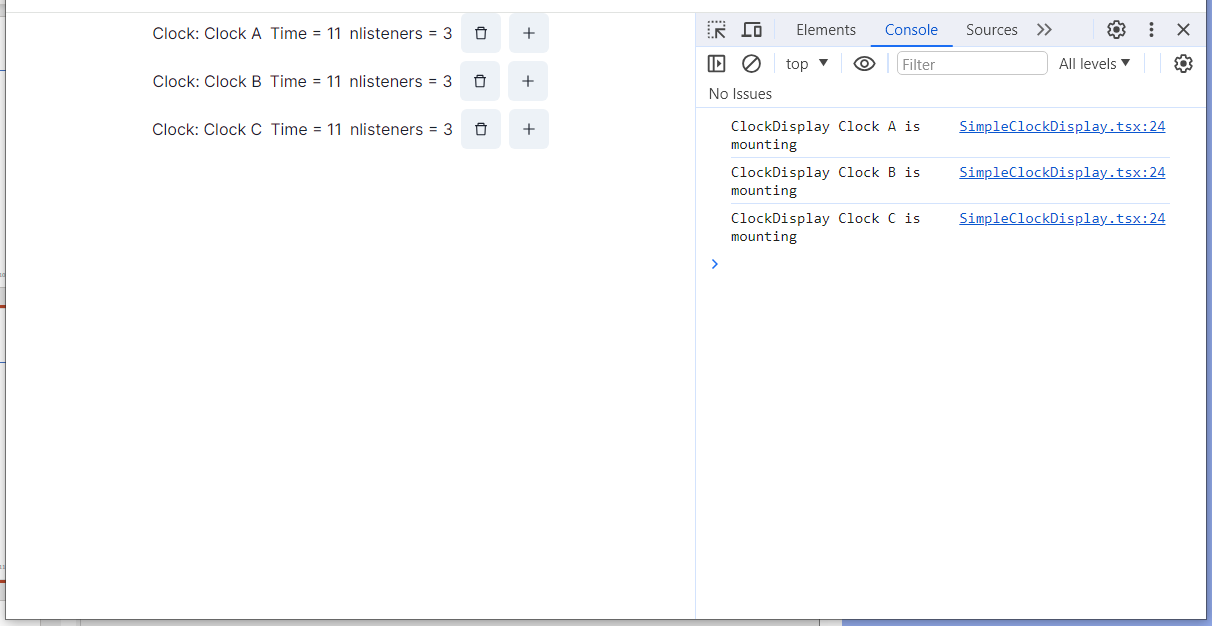 12
[Speaker Notes: Here we went to localhost:3000, started the console with C-S-I, and hit "reload" to get the display from the beginning.

We can't do anything else with this app right now, but we'll come back to it a little later.]
useEffect’s Dependencies Control Its Execution
useEffect takes an optional array of dependencies
The effect is only executed if the values in the dependency change (e.g. by a setter)
Special Cases:
[] means run only on first render
No argument means run on every render
13
[Speaker Notes: Next, let's look at the dependency array in more detail.  <read slide>]
Example (Part 1)
src/app/Apps/useEffect-demo.tsx
export default function App() {
    const [n, setN] = useState(0)
    const [m, setM] = useState(0)
       // runs only on first render.
    useEffect(() => {
        console.log('useEffect #1 is run only on first render')}, [])
    useEffect(() => {
        console.log('useEffect #2N is run only when n changes')}, [n])
    useEffect(() => {
        console.log('useEffect #2M is run when m changes')}, [m])
    // runs on every render
    useEffect(() => {
        console.log('useEffect #3A is called on every render')})
    // runs on every render
    useEffect(() => {
        console.log('useEffect #3B is called on every render')})

// observe that effects run in order of definition
14
[Speaker Notes: Here's an example with two state variables, n and m, and a bunch of useEffects, with different dependency arrays.  The log messages tell us when each of the useEffects run:

useEffect #1 has an empty dependency array, so it is run only on first render
useEffect #2N has a dependency array with just n, so it is run only when n changes.
useEffect #2M has a dependency array with just m, so it is run only when m changes.
useEffects #3A, B and C (on next slide) have no second argument, so they are run on every render.  We'll see that these are run in the order they appear in the file.

NOTE: when you load the component, these hooks may run twice in development mode (npm run dev), but they will only run once on subsequent redisplays, and (most importantly) in production.]
Example (part 2)
function onClickN() {
        console.log('Clicked n!');
        setN(n => n + 1);
    }
    function onClickM() {
        console.log('Clicked m!');
        setM(m => m + 1);
    }
    return (
        <VStack>
            <Heading>useEffect demo #1</Heading>
            <Text> n is {n} </Text>
            <Button onClick={onClickN}>Increment n</Button>
            <Text> m is {m} </Text>
            <Button onClick={onClickM}>Increment m</Button>
        </VStack>

}
15
[Speaker Notes: We'll create two buttons, each of which increments n or m, and logs itself in the console.

Let's watch.  
<Demo; display console with Control-I>]
Demo
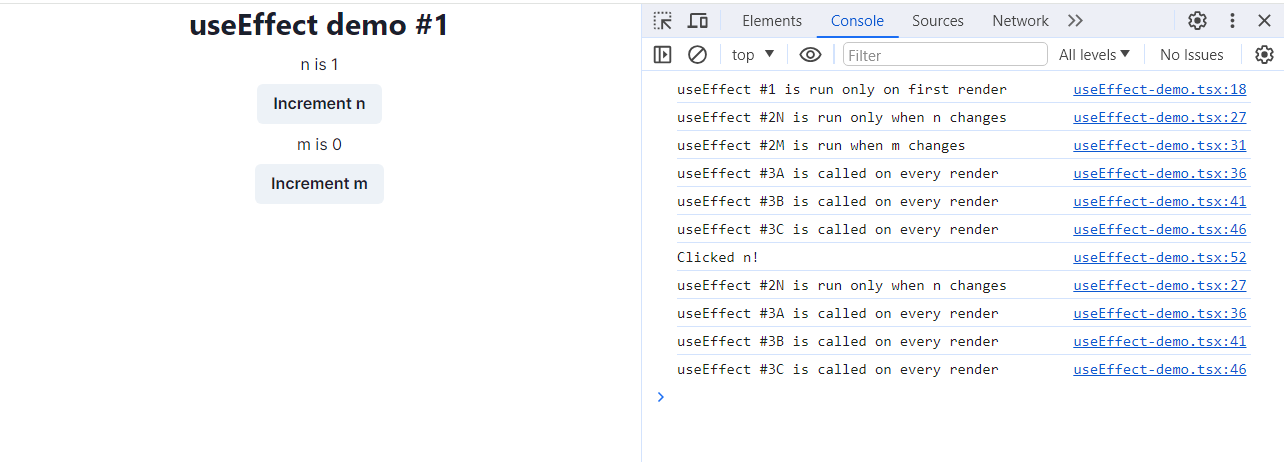 16
[Speaker Notes: <explain slide, or demo & explain as you go>]
When is the cleanup function executed?
In general, the cleanup function is executed sometime before the next time the hook is run.
For the first-time-only case, this means when the component is dismounted.
Let's look at useEffect demo again, this time with noisy cleanups.
17
[Speaker Notes: <Read slide>
<Demo: Apps/ArrayOfClocksApp.tsx >  
Observe that the number of listeners is decremented whenever you delete a clock display.
This tells us that the cleanup code is running.  And you can watch this in the console log also.

Let's look at the code for this:]
src/app/Apps/useEffect-demoWithCleanUps.tsx
function cleanup(message: string) {return () => {console.log('cleanup: ' + message)}}
export default function App() {
    const [n, setN] = useState(0)
    const [m, setM] = useState(0)
    useEffect(() => {
        console.log('useEffect #1 is run only on first render')
        return cleanup('useEffect #1')
    }, [])
    useEffect(() => {
        console.log('useEffect #2N is run only when n changes')
        return cleanup('useEffect #2N')
    }, [n])
    ... // other effects
18
[Speaker Notes: Here we've taken our useEffect demo and instrumented it to make the execution of the cleanup functions visible.

To do this, we've defined a function `cleanup` that takes a string and returns a 0-argument function that is suitable to use as a return value from useEffect.

Then we've taken each useEffect and modified it to return a suitably labelled cleanup function.

Last, we've modified the "Increment n" and "Increment m" buttons to log a message to the console when they are clicked (not shown on slide).

Let's watch this in action]
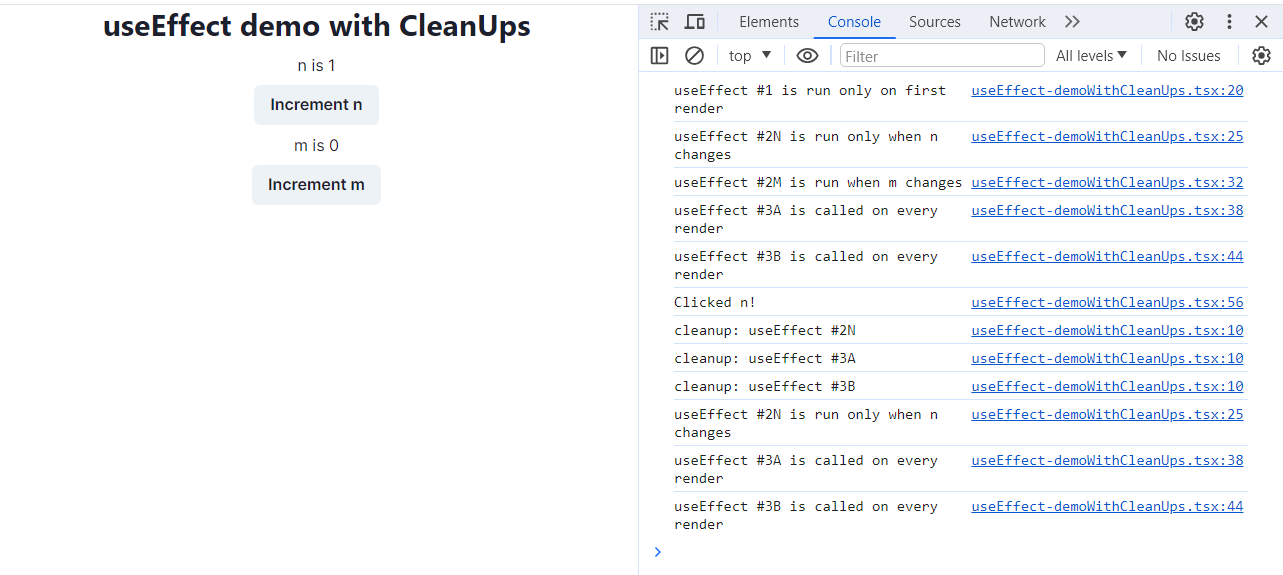 19
[Speaker Notes: Here we've hit Reload.  Observe that effects #1, 2N, 3A, and 3B are run.
Then we clicked 'n'.
We will need to run 2N, 3A, and 3B again.  So first, the cleanups for 2N, 3A, and 3B are run, and then 2N, 3A, and 3B are run.

(As we said, the cleanups are guaranteed to be run before the next execution of the useEffect).

What about useEffect #1, which is only run on the first render.  We could create an example that would demonstrate that, but it would take more effort to create and explain than it would be worth ]
Custom Hooks
REACT lets us combine useState and useEffect to build custom hooks.
20
[Speaker Notes: <Read slide>]
useFirstRender
src/app/Hooks/useFirstRender.tsx
import * as React from 'react';
import { useState, useEffect } from 'react'
export function useFirstRender(action:() => void) {
    useEffect(() => {
        action()
    }, [])
}
Definition
import { useFirstRender } from '../Hooks/useFirstRender’

   // illustration of useFirstRender
    useFirstRender(() => {
        console.log('useFirstRender #1 is run only on first render')
    })
Use
21
[Speaker Notes: For example, you could package up a simple hook to run on the first render.]
A more substantial example: useClock
src/app/Hooks/useClock.tsx
import { useEffect } from 'react';
import SingletonClockFactory, { Clock } from '../Classes/ClockWithListeners';
export function useClock(listener1: () => void): Clock {
    const clock = SingletonClockFactory.instance(1000)
    useEffect(() => {
        clock.addListener(listener1)
        return () => {
            clock.removeListener(listener1)
        }
    }, []);
    return clock
}
22
[Speaker Notes: Here's a more substantial example.  In this example, we’ve created an abstraction of a useEffect that uses the singleton clock.  

How might this help?  We imagine that we have several components that all want to listen to the master clock.  But they are likely to use different listeners, so we'll make the listener an argument to our hook.  (We say that we "abstract over" the listener).  And we also imagine that our components might need other access to the clock, so we have the the hook return a reference to the clock.

But we always want to do this on the first render of the component, so we add an empty dependenc array.]
Using useClock
app/Apps/SimpleClockDisplayWithUseClock.tsx
import { useClock } from '../Hooks/useClock';
export function ClockDisplay(props: {
    name: string, key: number,
    handleDelete: () => void, handleAdd: () => void, 
    noisyDelete?: boolean
}) {
    const [localTime, setLocalTime] = useState(0)
    const incrementLocalTime = () => setLocalTime(localTime => localTime + 1)
    const clock = useClock(incrementLocalTime)
    return (
        <HStack>
            <Box>Clock: {props.name}</Box>
            <Box>Time = {localTime}</Box>
            <Box>nlisteners = {clock.nListeners}</Box>
            <IconButton --- />
            <IconButton --- />
        </HStack>
    )
23
[Speaker Notes: Here’s our old friend ClockDisplay, but this time using useClock.  We take advantage of the fact that useClock returns the clock so that we can refer to clock.nListeners, (or start and stop the clock, if that affordance is available) from the client.   

/** this para only applies if we get starting and stopping working 
Note that if we have several components (as in ArrayOfClocksApp), stopping or starting the clock in one component will start or stop it in all of them.
*/

More complicated hooks might return more complicated objects.  For example, covey.town makes extensive use of a hook called useTown that returns the town in which some component is running.]
React knows which useState is which by tracking calls to them from components in the render tree
The Rules of Hooks
Only call hooks at the top level
Not within loops, inside conditions, or nested functions
Rationale: The order of hooks called must always be the same each time a component renders
Only call hooks from React Components or Custom Hooks
Not from any other helper methods or classes
Rationale: React must know the component that the call to the hook is associated with
export function LikeButton(){
  const [isLiked, setIsLiked] = useState(false);
  const [count, setCount] = useState(0);
  ...
}
24
[Speaker Notes: There are two rules of hooks, both of which are necessary for React to uniquely identify calls to hooks across different renders of the same component.

(Read slide)]
We Use Two ESLint Rules for React Hooks
You should not violate the rules of hooks. These linter plugins help detect violations
React-hooks/rules-of-hooks
Enforces that hooks are only called from React functional components or custom hooks 
React-hooks/exhaustive-deps
Enforces that all variables used in useEffects are included as dependencies
25
[Speaker Notes: That is the end of Module 8, Part 1.   In Part 2, we'll talk about how one could use automated testing on components of React and similar systems.]
Testing React components
Render components into a “virtual DOM”
Just like browser would, but no browser
Interact with components by “firing events” like a user would
Click, enter text, etc. on DOM nodes, just like a user would in a browser
Inspect components that are rendered
Tests specify how to “find” a component in that virtual DOM
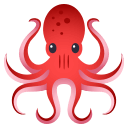 “Testing Library”
https://testing-library.com 
Compatible with many UI libraries and many testing frameworks
26
[Speaker Notes: We can test React components by building a test double for the react system. The test double render scomponents into a "virtual dom" just like the browser's DOM.  We can interact with the test by firing events just like a user would, and then we should be able to inspect the virtual DOM to see what happened.

This can all be done using a package called "testing-library", which is compatible not only with React and Jest, but with many UI libraries and testing frameworks.]
1: Render component into a testing DOM tree
Assemble the situation:
Set up system under test (SUT) to get the state ready
[Optional: Prepare collaborators]
Act - Apply the operation inputs.
Assess - Check the outputs, verify the state change, handle the behavior
Write UI component tests just like any other test
2: Interact with the rendered component
3: Check the rendered result
Follow the generic testing model from Module 2:
27
[Speaker Notes: (read slide)]
Rendering Components in Virtual DOM
let deleteCalled = false;
beforeEach(() => {
  deleteCalled = false;
  render(
    <PersonalizedLikableDeletableHello name="Ripley"
      onDelete={() => { deleteCalled = true; }} /> );
});
The render function prepares our component for testing:
Creates a virtual DOM
Instantiates our component, mounts it in DOM
Mocks all behavior of the core of React
Allows us to inspect the rendered result in the screen import
https://testing-library.com/docs/react-testing-library/api#render
28
[Speaker Notes: Imagine we were testing an app that had a component called PersonalizedLikeableDeletableHello.  Hopefully you can imagine the app-- like the Todo App, it would display a list of these things, allow them to be "liked", and allow now ones to be added or existing ones to be deleted.

Using the testing library, we can start to sketch a test for the delete button on our greeting app.

We start by writing a beforeEach block that sets up the virtual dom that our tests will inspect.

(read slide, bullets explain the code)

There are also a variety of options to pass to render, but you are unlikely to ever need them. You can look at the docs for more.]
Inspecting Rendered Components: By Text
test("It renders the greeting", ()=>{
  const greeting = screen.getByText(/Hello, Ripley!/);
  expect(greeting).toBeInTheDocument();
})
First approach to inspect rendered components: match by text
29
[Speaker Notes: How do we find individual components to inspect and interact with? Here's a first approach.  

We imagine that we've set up our virtual dom using the beforeEach block on the preceding slide.

This test will simply check that the text “Hello, Ripley” occurs in the document.]
Acting on Rendered Components: userEvent
Testing Library provides userEvent.<event> methods
userEvent.type(newItemTextField, "Write a better test input");userEvent.click(newItemButton);Also: change, keyDown, keyUp, etc
These methods simulate user behavior:
Before clicking: MouseOver, MouseMove, MouseDown, MouseUp
type will click the (virtual) text box, then provide characters one-at-a-time
30
[Speaker Notes: We'll need to nteract with our fake-dom.  The library provides a set of methods for doing this.
<read slide>]
Inspecting Rendered Components: ARIA label
if (isLiked) {
  likeButton = (<IconButton aria-label="unlike"
      icon={<AiFillHeart />} onClick={() => setIsLiked(false)} /> );
} else {
  likeButton = (<IconButton aria-label="like"
      icon={<AiOutlineHeart />} onClick={() => setIsLiked(true)} /> );
}
test("Like button defaults to not liked, clicking it likes, clicking again unlikes", () => {
  const likeButton = screen.getByLabelText("like");
  fireEvent.click(likeButton);
  const unLikeButton = screen.getByLabelText("unlike");
  fireEvent.click(unLikeButton);
  expect(screen.getByLabelText("like")).toBeInTheDocument();
});
Test
31
[Speaker Notes: Here's an example. We'd like to check the behavior of the like button.

First, of course, we have to find it.  Here we find it using the “aria label” – making use of that alt text that we specified on the buttons.

Here's a fragment of our imaginary code dealing with the like button.  We can see that the button comes in two flavors, marked with the aria labels "unlike" and "like".

Our test uses getByLabelText to find the button.  
This test will find the like button (or throw an error if it can’t be found), then click the button, then find the unlike button (or throw an error if it doesn’t’ exist), and then click it. At the end, it will one last time find the like button, and click it. We could be even more verbose and assert that the OTHER button isn’t there too, but that would be a very verbose test…]
3 Tiers for Inspecting Rendered Components
Queries that reflect how every user interacts with your app
byRole – Using accessibility tree
byLabelText – Using label on form fields
byPlaceHolderText – Using placeholder text on form field
byText – By exact text in an element
byDisplayValue – By current value in a form field
Queries that reflect how some users interact with your app
byAltText – By alt text, usually not presented to sighted users
byTitle - By a “title” attribute, usually not presented to sighted users
Queries that have nothing to do with how a user interacts with app
byTestId
More: https://testing-library.com/docs/queries/about
32
[Speaker Notes: In general, the ways that we can find rendered components using the testing library fall into three categories: queries that reflect how most users interact with your app, tests that reflect how /some/ users interact, and queries that do not refer to how users interact with the app.

The best way to test our UI components is by writing tests that interact the same way that users do: finding things like buttons, or labels-- queries in the first category.

The queries in the middle of “how some users interact” captures aspects typically only used by screen readers, and not usually presented to sighted users.

These names refer to the library called 'testing-library', but any package for testing UI's is likely to have similar capabilities.]
But wait, there's more…
You may want different behavior when there are different numbers of matches to a query.
Testing-library includes a query called Find, which is async and will return a promise to wait for all rendering to complete
https://testing-library.com/docs/react-testing-library/cheatsheet
33
[Speaker Notes: Writing good GUI tests is complicated - particularly because they tend to have lots of asynchronous behavior. The Testing Library offers a variety of matchers to find items in the page. 

Our goal here is not to equip you to write these GUI tests right now, but just to give you a feel for the territory.]
Learning Objectives for this Lesson
By the end of this lesson, you should be able to:
Explain the basic use cases for useEffect
Explain when a useEffect is executed, and when its return value is executed
Construct simple custom hooks and explain why they are useful.
Be able to explain the three core steps of a test (assemble, act, assess) can map to UI component testing
34